レポート配信機能の設定・管理
株式会社アシスト
1
アジェンダ
はじめに
アーキテクチャ
機能概要
メニュー
考慮点
2
© K.K. Ashisuto
はじめに
3
© K.K. Ashisuto
はじめに
ReportCasterは、レポートやグラフなどのコンテンツを配信するスケジュールジョブの機能です
本資料では、スケジュールジョブの管理、開発にあたって、ReportCaster の製品概要や各種機能をご理解いただくことを目的としています

ReportCasterの機能概要
ReportCasterの活用例
運用上の考慮点
© K.K. Ashisuto
4
アーキテクチャ
5
© K.K. Ashisuto
WebFOCUS構成図
データベース
データアクセス
ファンクション
インターフェ－ス
クライアント
データアダプタ
データフロー・アップロード
メタデータ
セルフサービス
ポータル・ページ
利用者
検索対象DB
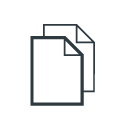 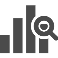 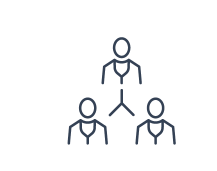 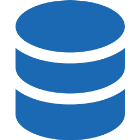 ドキュメント内分析
モバイル
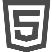 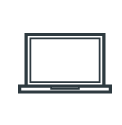 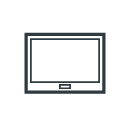 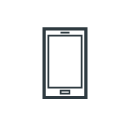 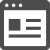 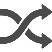 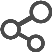 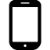 レポーティング / インサイトグラフ
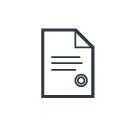 WebFOCUS
利用ログDB
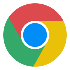 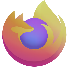 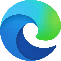 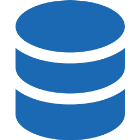 コンテンツ管理
利用ログ
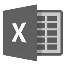 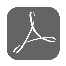 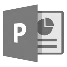 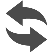 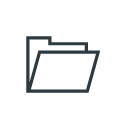 スケジュールジョブ
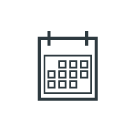 開発者・管理者
WebFOCUS
リポジトリDB
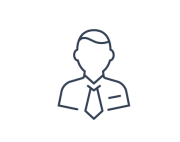 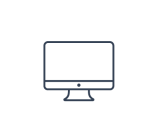 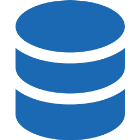 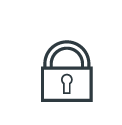 外部システム連携
アカウント・セキュリティ管理
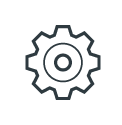 コンポーネント
WebFOCUS Reporting Server
WebFOCUS Client
App Studio
ReportCaster
© K.K. Ashisuto
6
スケジュールジョブの処理概要
開発者・管理者
パワーユーザー
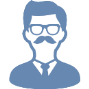 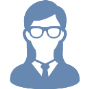 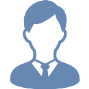 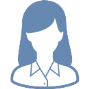 Web/アプリケーションサーバ
WebFOCUS
リポジトリDB
検索対象DB
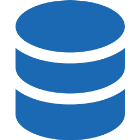 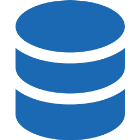 WebFOCUS Client
WebFOCUS Reporting Server
スケジュール
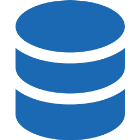 ReportCaster
ワークスペース
ライブラリ
メールサーバ
FTPサーバ
ファイルシステム
7
スケジュールジョブの処理概要
データベースの検索
レポートの作成
スケジュールの作成
スケジュールの編集
スケジュールの削除
開発者・管理者
パワーユーザー
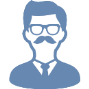 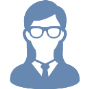 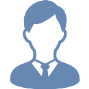 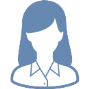 Web/アプリケーションサーバ
WebFOCUS
リポジトリDB
検索対象DB
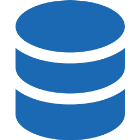 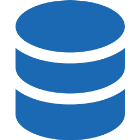 WebFOCUS Client
WebFOCUS Reporting Server
スケジュール
レポートの返信
処理をリクエスト
スケジュールを
リクエスト
スケジュールを返信
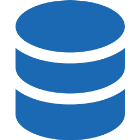 ReportCaster
ワークスペース
スケジュールの管理
スケジュールの確認
スケジュールの実行
レポートの配信
ライブラリ
メールサーバ
FTPサーバ
ファイルシステム
8
機能概要
9
© K.K. Ashisuto
スケジュールジョブの主な機能
特定のタイミングで取得した情報を配信・蓄積・共有します
抽出データ・レコード
スケジュールジョブの実行
配信方法
配信フォーマット
ユーザー
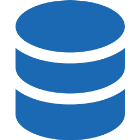 ワークスペース
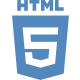 RDB
データ
HTML
ReportLibrary
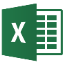 Excel
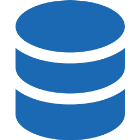 ERP
マスタ
メール
AnalyticDocument
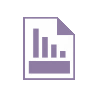 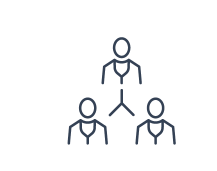 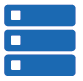 ファイルシステム
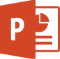 FTP
PowerPoint
スケジュールジョブの登録
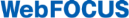 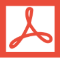 PDF
配信機能
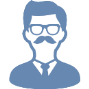 管理者・開発者
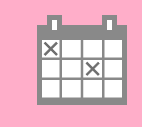 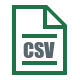 CSV
バースト
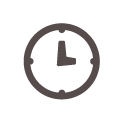 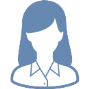 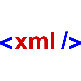 パワーユーザー
XML
アラート
10
配信方法
リポジトリ
任意のコンテンツフォルダ（リポジトリDB上で管理）にレポートを配信します
常に最新のレポートに上書きする方法と、レポート名にタイムスタンプを付与して履歴で保持する方法（レポートは自動的に削除されません）があります

ReportLibrary
任意のコンテンツフォルダ（リポジトリDB上で管理）にレポートを配信します
レポートはバージョンごとに世代管理され、古い世代のレポートは自動的に削除されます

メール
任意の単一アドレスやグループにレポートを添付して配信します
ZIP形式、暗号化ZIP形式で圧縮することもできます
© K.K. Ashisuto
11
配信方法
ファイルシステム
ReportCasterがアクセス可能なディレクトリにレポートを配信します
この方法でレポートを配信する場合、FTPサーバは不要です

FTP
FTPサーバ上のフォルダにレポートを配信します
© K.K. Ashisuto
12
配信機能
バースト
レポートをセクションに分割して、同一の配信先または異なる配信先に配信します
セクションには、ソート項目（BY）やパラメータ値を設定します

アラート
任意の間隔でスケジュールジョブを実行し、特定の条件に合致した場合にのみレポートを配信します
© K.K. Ashisuto
13
スケジュールジョブの活用例
柔軟なスケジュール設定と豊富な配信機能で業務を効率化します
プッシュ型のレポート配信で注意喚起と機会損失を防止
配信
Emailで配信して出先からでも見たい
１
必ず見てほしい情報や、特定条件に合致したアラート情報をレポートとして配信したい
閾値によってアラート通知したい
レポートの世代管理と管理負荷の軽減
蓄積
２
過去と現在で情報を比較したい
ある時点の情報をスナップショット的に取得し、データの変化をみるためのレポートがほしい
不要になった古い情報は自動で削除したい
定例業務の自動化とサーバの負荷分散
効率化
利用頻度の高いレポート作成業務を自動化したい
３
属人化しているレポート作成業務を自動化したり、業務でよく利用する情報はストレスなく見たい
夜間処理でサーバ負荷を分散させたい
14
メニュー
15
© K.K. Ashisuto
主要なメニュー
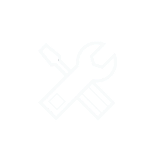 管理メニュー
ReportCasterステータス	：稼働状況、ログ、設定メニューなどを表示
ReportCasterエクスプローラ：ReportCaster関連コンテンツのみを表示
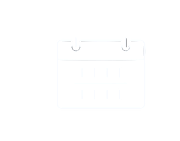 開発メニュー
アクセスリスト	：ReportLibrary配信時の参照可能ユーザーリストの作成
配信リスト	：配信先メールアドレスのリスト作成、FTP配信時のファイル名登録
スケジュール	：スケジュールジョブの作成
© K.K. Ashisuto
16
管理メニュー　起動方法
管理メニュー
WebFOCUS Hubにログイン後、左上のハンバーガーメニューから管理メニューを起動
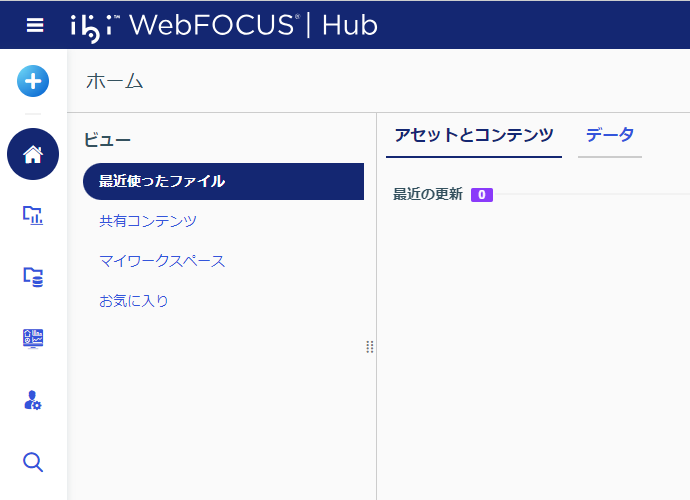 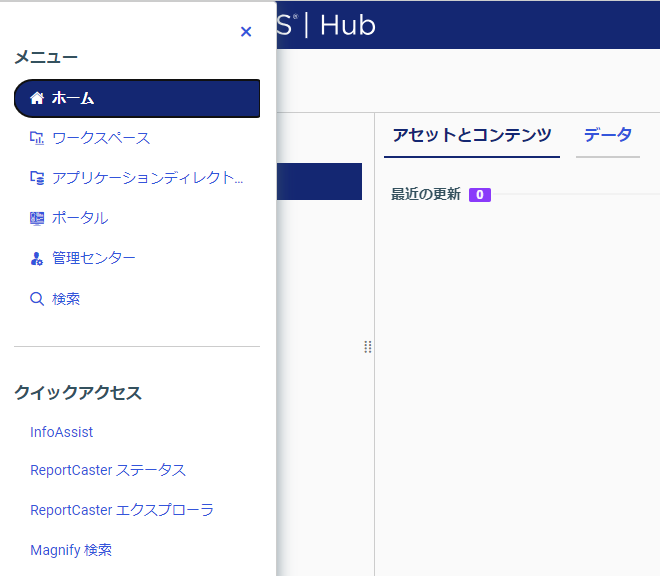 © K.K. Ashisuto
17
ReportCasterステータス
稼働状況、構成、ジョブ実行状況、実行ログを確認、変更するための管理ツール
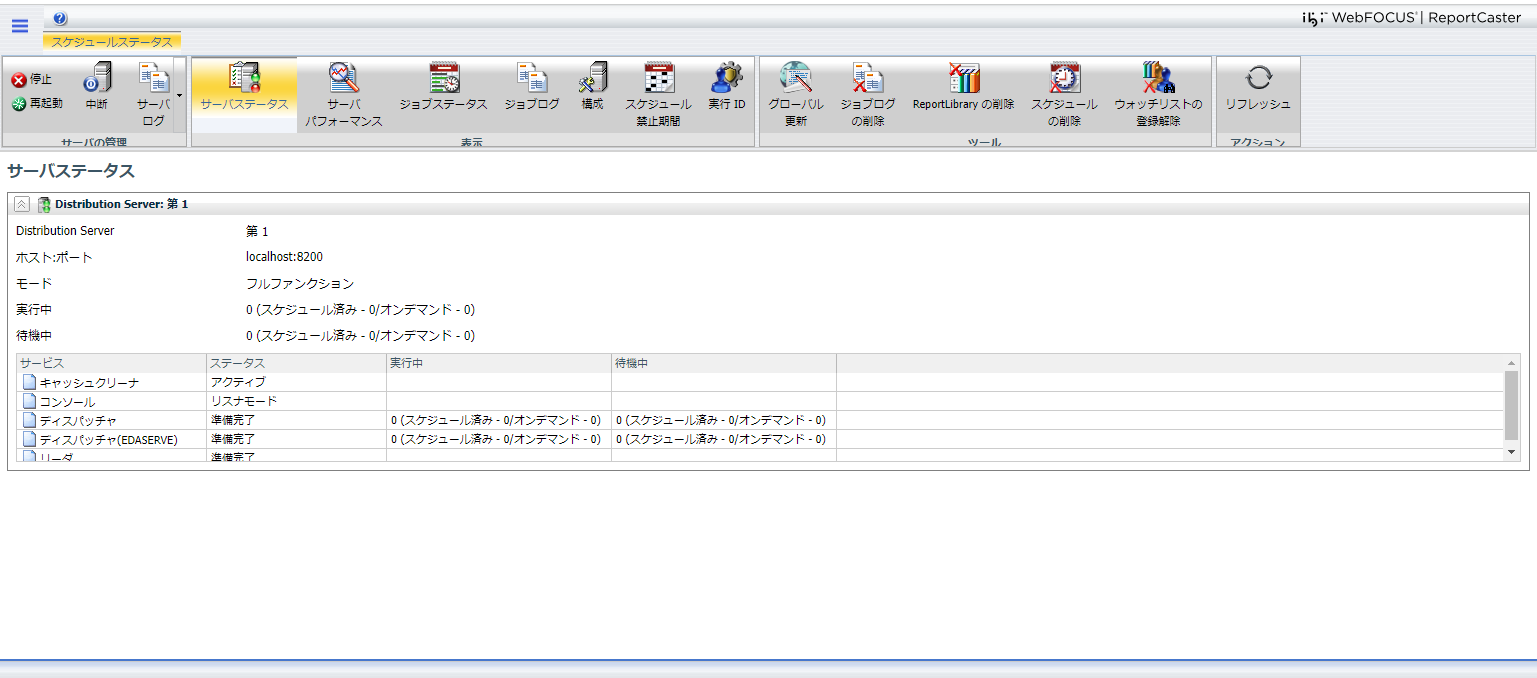 © K.K. Ashisuto
18
ReportCasterステータス
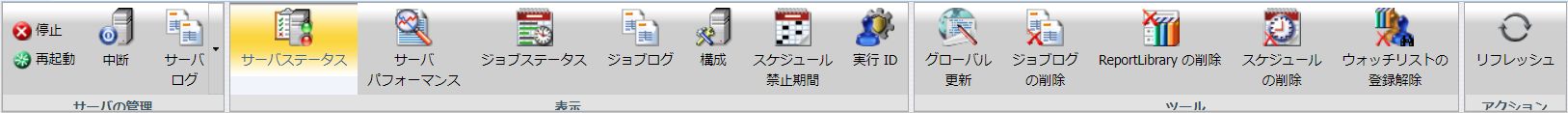 © K.K. Ashisuto
19
ReportCasterエクスプローラ
ReportCasterの資産のみを参照できる専用のエクスプローラ
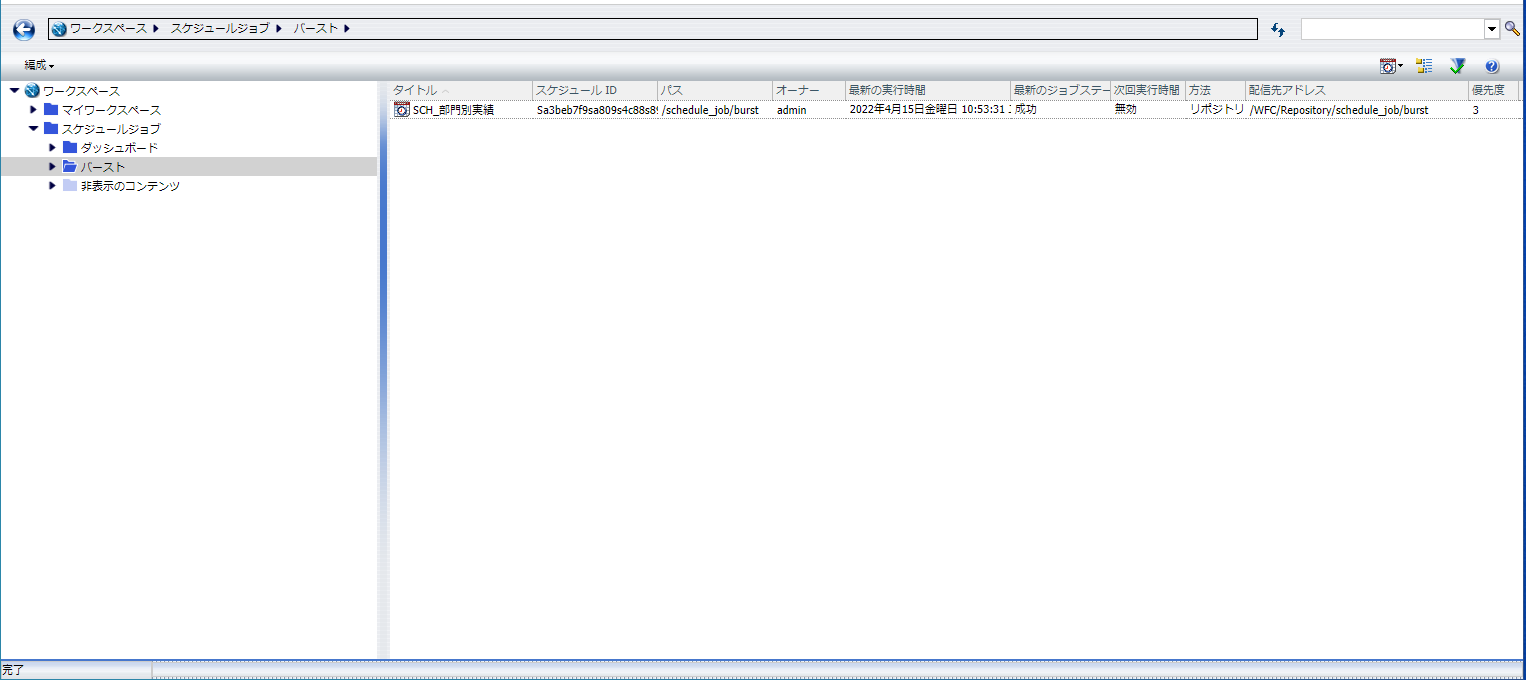 © K.K. Ashisuto
20
ReportCasterエクスプローラ
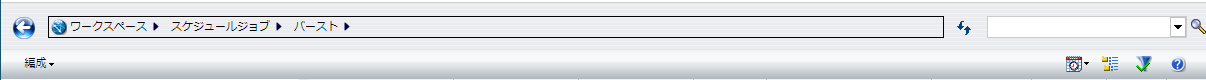 © K.K. Ashisuto
21
開発メニュー　起動方法
WebFOCUS Hubにログイン後、[ワークスペース] – [コンテンツ]から開発メニューを起動
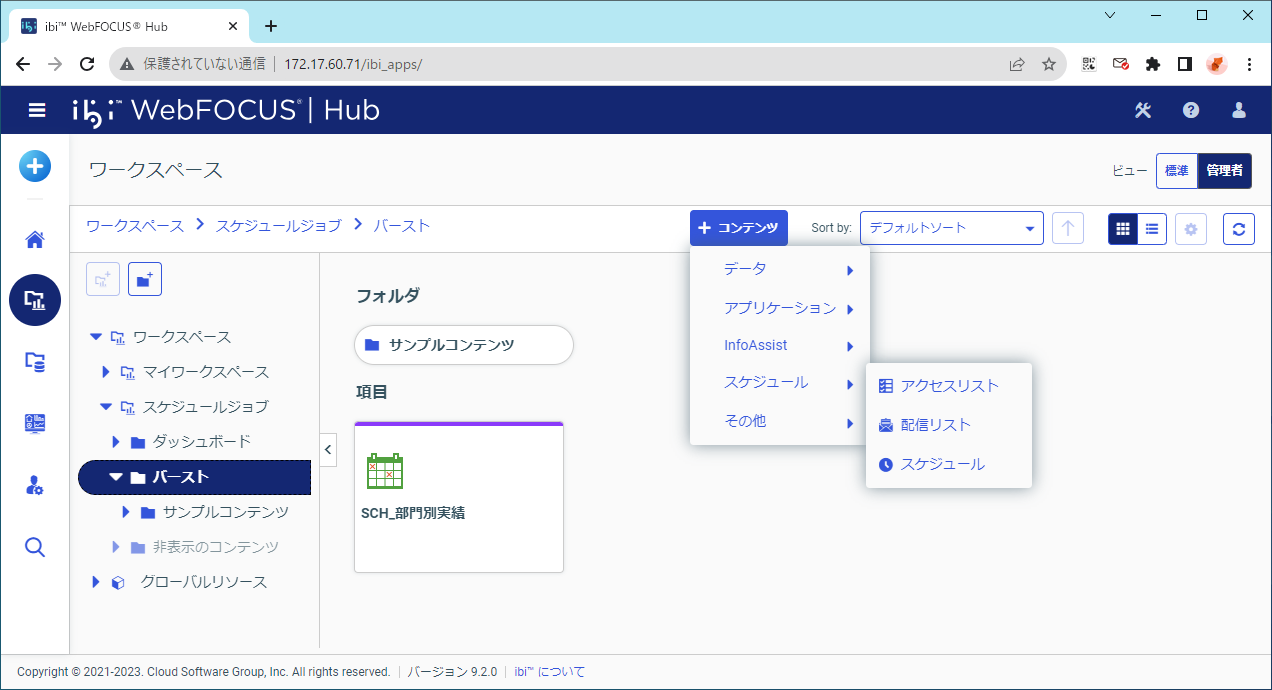 © K.K. Ashisuto
22
アクセスリスト
ReportLibraryにアクセスできるグループ、ユーザーのリストとして使用
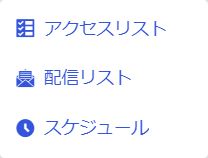 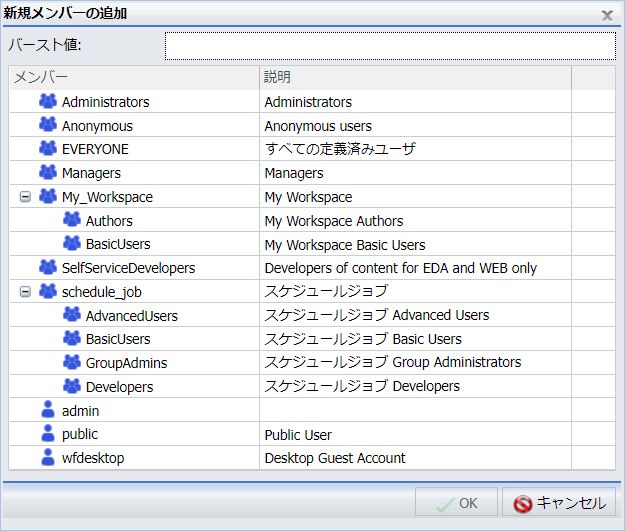 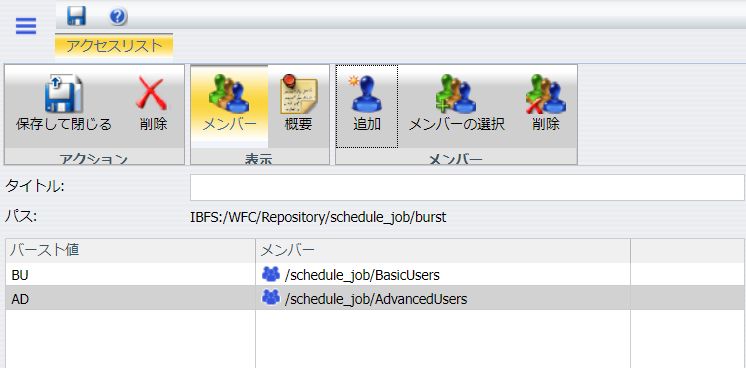 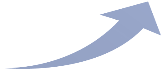 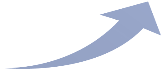 セキュリティセンターに登録されているグループ、ユーザーから選択してメンバーを登録しますバースト値を設定すると、設定した値ごとにレポートを分割してメンバーへ配信します
© K.K. Ashisuto
23
配信リスト
ReportCasterの送信先メールアドレスやファイル名のリストとして使用
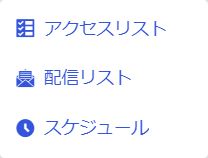 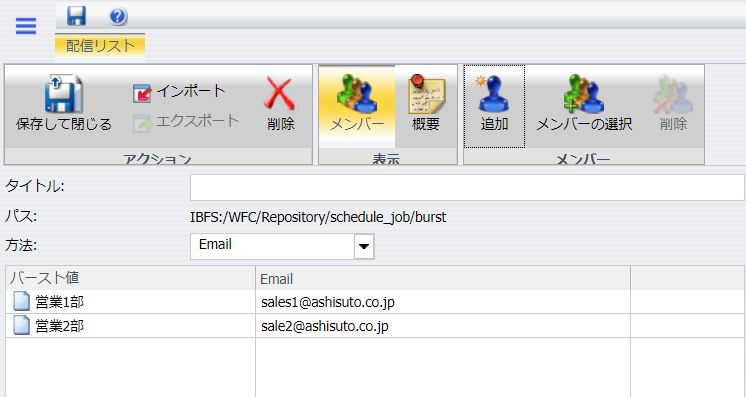 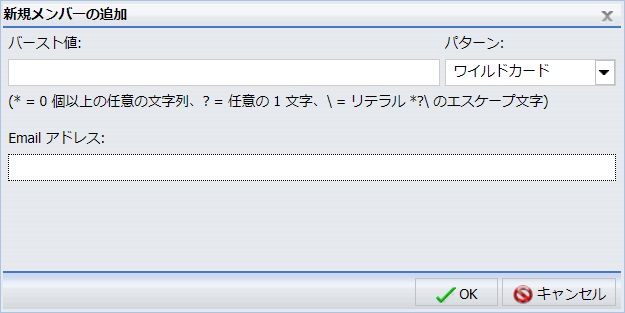 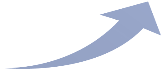 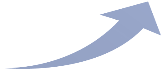 配信リストは、Email配信、FTP配信で利用可能ですバースト値を設定すると、設定した値ごとにレポートを分割して配信先へ送付します
© K.K. Ashisuto
24
スケジュール
以下の方法でも、スケジュールジョブの作成を行うことができます
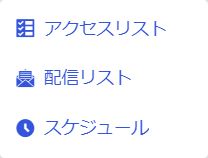 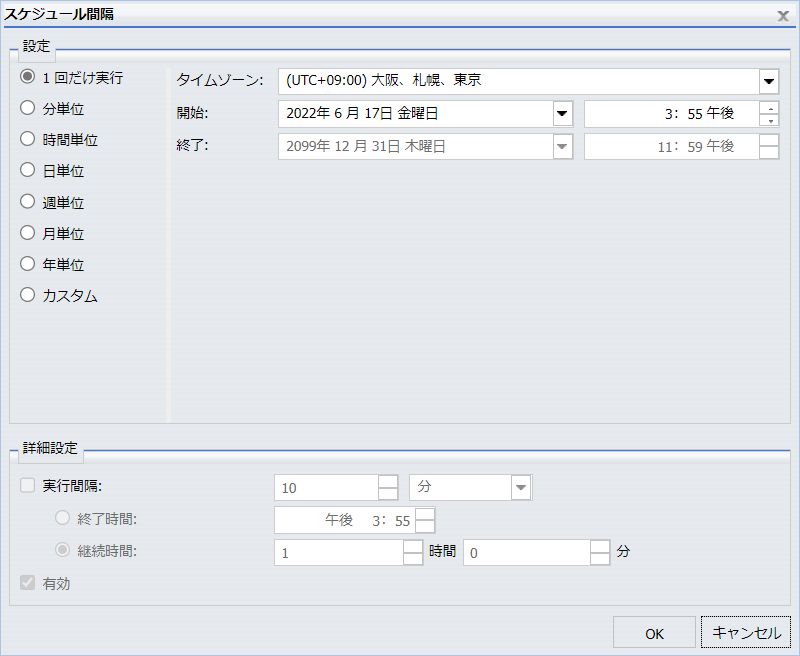 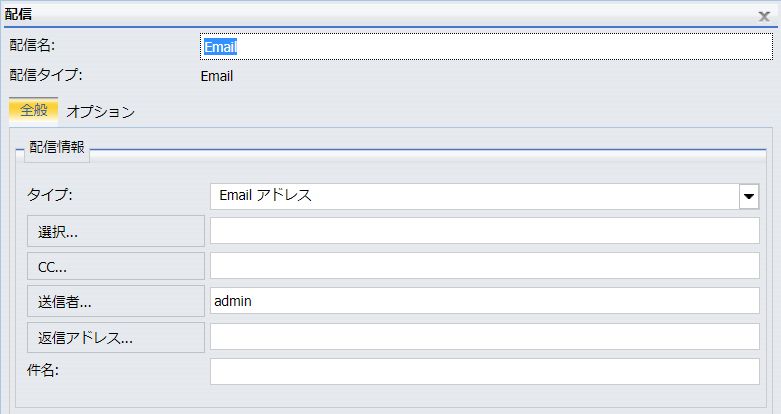 実行間隔、配信形式、配信先などを設定しスケジュールジョブを作成します
※コンテンツの右クリックしたメニューからもスケジュールジョブの作成が可能です
© K.K. Ashisuto
25
TIPS：スケジュールジョブの作成方法
以下の方法でも、スケジュールジョブの作成を行うことができます
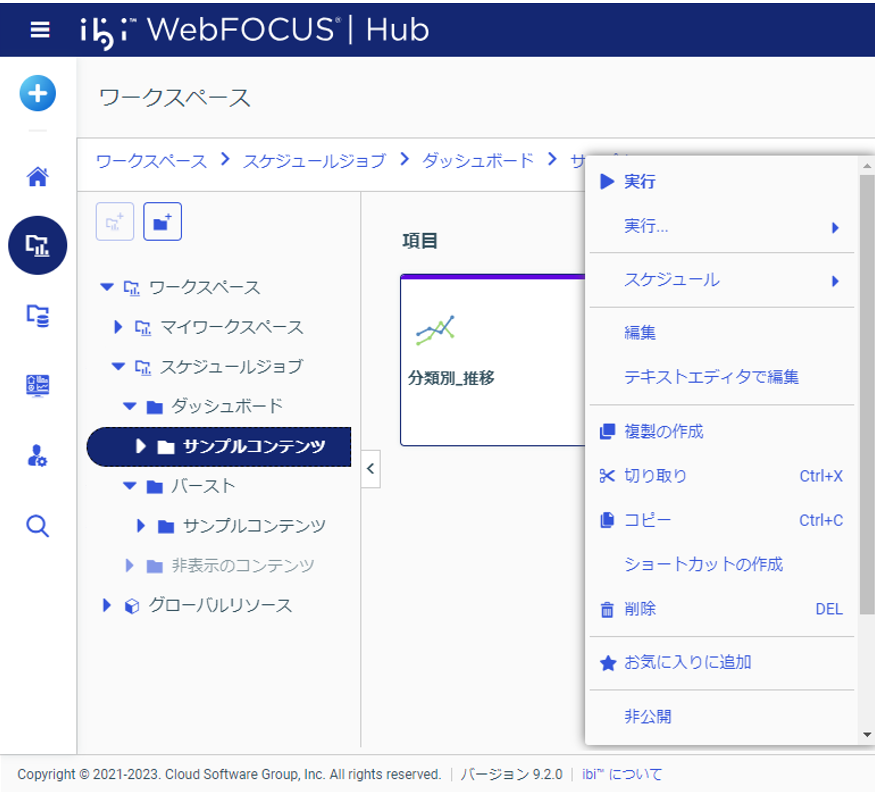 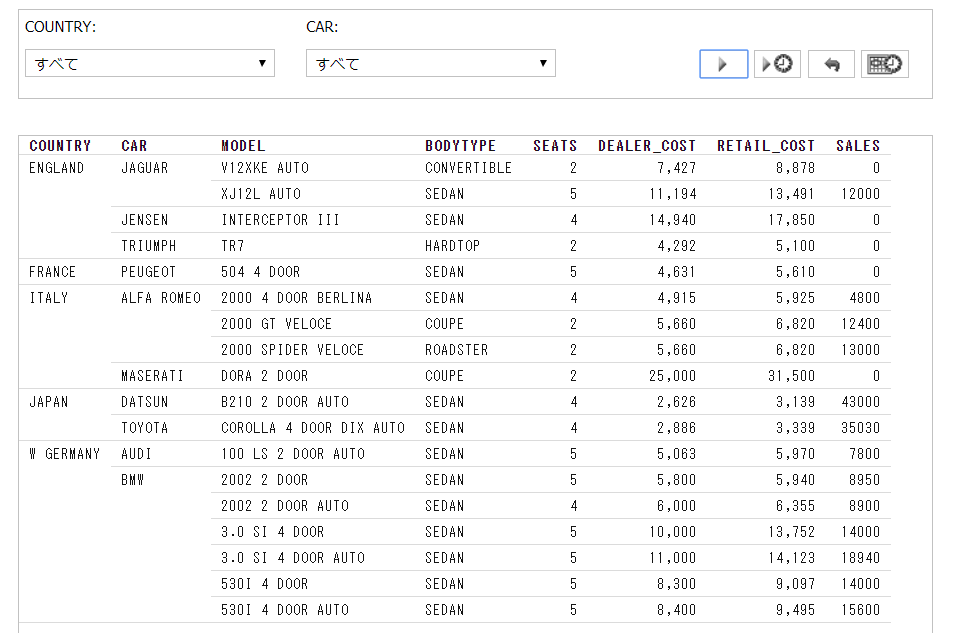 スケジュールジョブを作成したいコンテンツを右クリックし、[スケジュール]メニューから作成
App Studio作成コンテンツの[スケジュール]ボタンから作成
© K.K. Ashisuto
26
リポジトリ配信時のHTML実行の注意事項
スケジュールジョブにてリポジトリに配信されているHTMLをダブルクリックで実行するとHTMLソースで表示されます
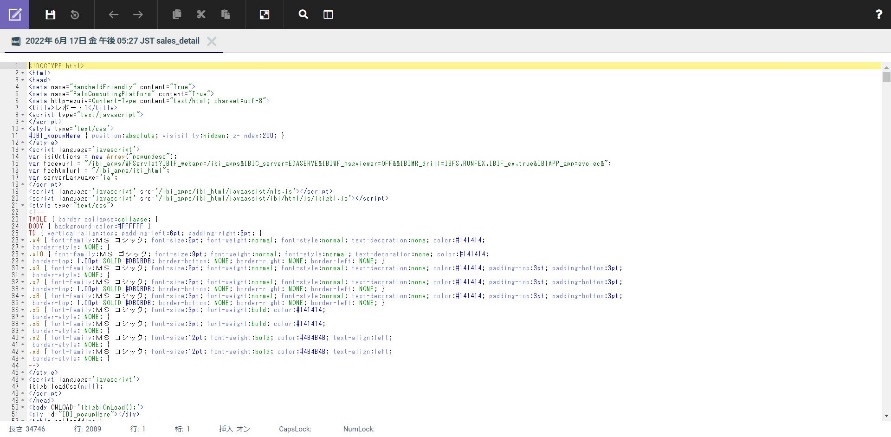 ダブルクリックで実行
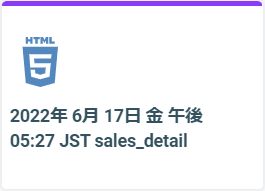 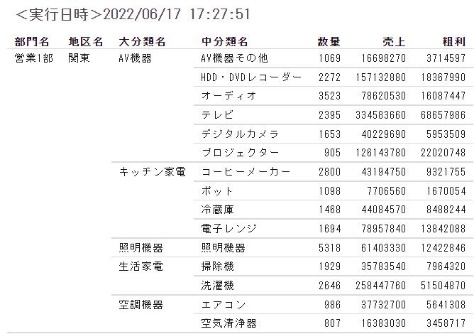 右クリックメニューで
実行
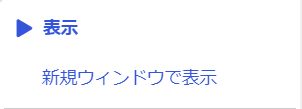 © K.K. Ashisuto
27
考慮点
© K.K. Ashisuto
28
検討事項
スケジュールジョブに関して、運用上考慮すべき主要パラメータを検討します
スケジュールジョブの実行制御

スケジュールジョブ作成時の表示制御

スケジュールジョブのログ保持期間

トレースおよびシステムログの保持期間
© K.K. Ashisuto
29
TIPS：スケジュールジョブの処理
スケジュールジョブの処理の種類ごとにスレッドが存在しています
ReportCaster
リポジトリDB
スケジュールジョブの確認キューへのセット
ポーリング（デフォルト1分）
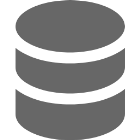 スケジュールジョブの優先度と時間でキュー内の順番を並び替え
スケジュールジョブ情報の取得とディスパッチ
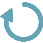 リーダー
スケジュールジョブ確認用スレッド
スケジュールジョブの実行配信、ログのアップデート
Reporting Server
ディスパッチャ（EDASERVE）
ReportingServerに接続するスケジュールジョブで利用
配信先
メールサーバ
FTPサーバ
ライブラリ
スタートページ
スケジュールジョブの実行配信、ログのアップデート
ディスパッチャ
（その他のタスク）
Webサーバ（URL）
ファイル
FTPサーバ
ReportingServerに接続しないスケジュールジョブで利用
© K.K. Ashisuto
30
スケジュールジョブの実行制御
スケジュールジョブの同時処理数を増やしたい場合
同時に実行できるスレッド数と、スケジュールされたスレッドを確認する間隔を設定します。
[構成] – [データサーバ] – [EDASERVE] – [最大接続数（スレッド数）]（デフォルト：3）
[構成] – [Distribution Server] – [最大スレッド] – [その他のタスク]（デフォルト：3）
[構成] – [Distribution Server] – [読み込み間隔]（デフォルト：1分）
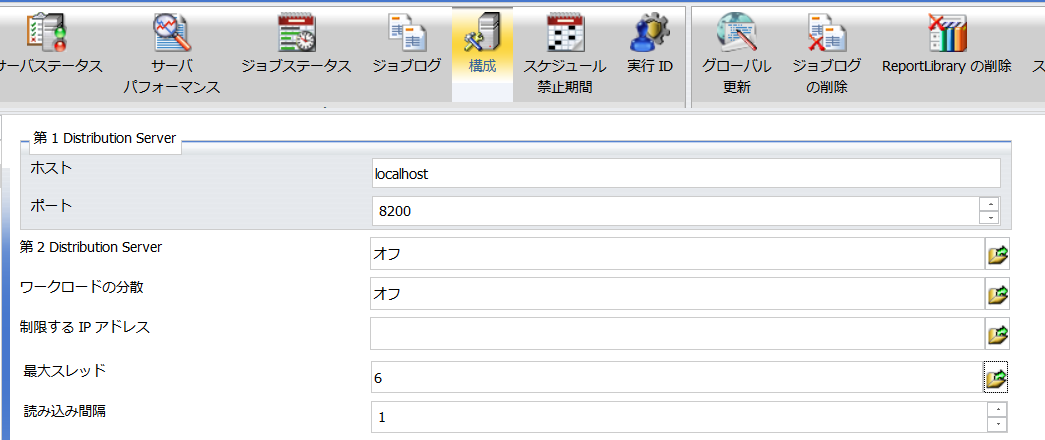 最大スレッドの考え方
最大スレッドは、以下の２つを合わせたスレッド数です。
・Reporting Serverに接続するスケジュールジョブで　　利用されるスレッド　→ 　ディスパッチャ（EDASERVE）

・Reporting Serverに接続しないスケジュールジョブで　　利用されるスレッド　→　ディスパッチャ（その他のタスク）
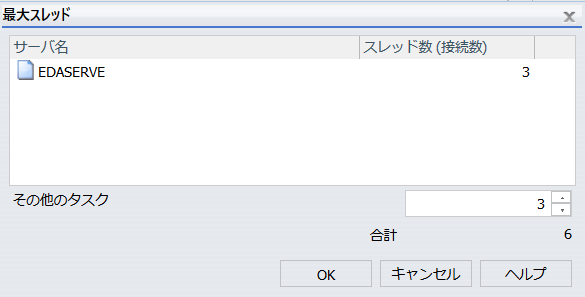 ↑ディスパッチャ（EDASERVE）のスレッド数を増やしたい場合に変更

↓ディスパッチャのスレッド数を増やしたい場合に変更
© K.K. Ashisuto
31
スケジュールジョブの実行制御
障害発生時、実行中のスケジュールジョブをリカバリしたい場合
キューに送信されたスケジュールジョブのうち、スケジュールの処理が完了しなかった場合に、回復処理を行うよう設定します。
[Distribution Server] – [リカバリ]（デフォルト：オフ）
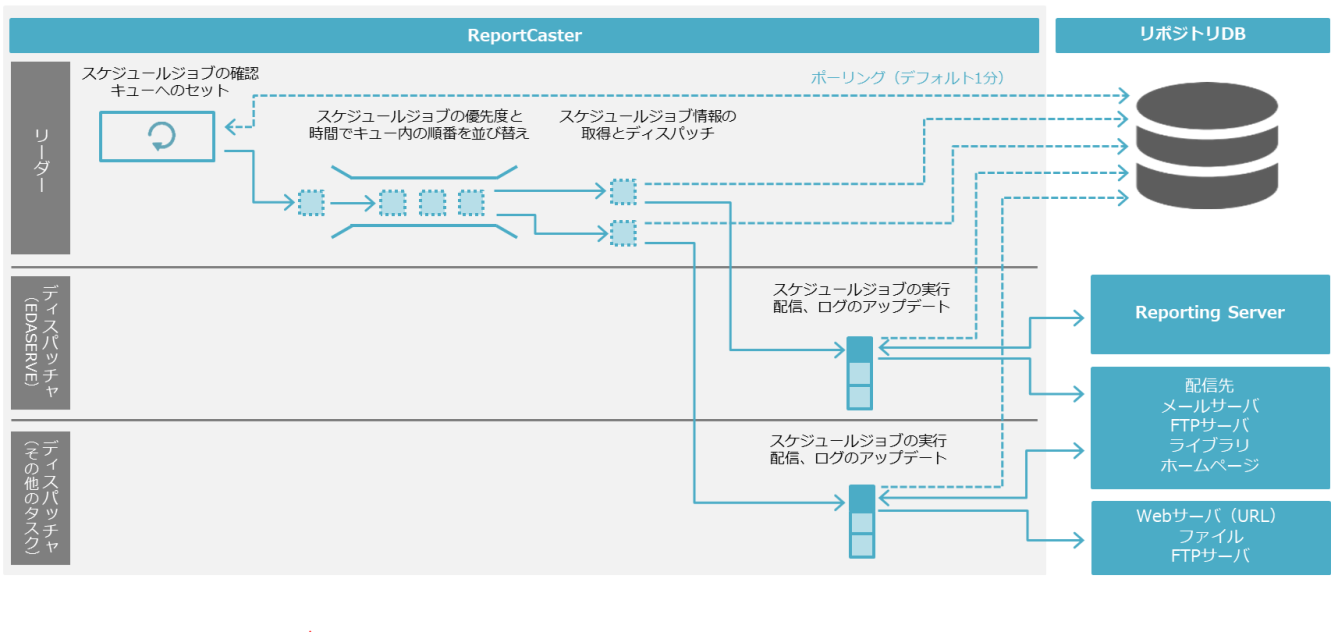 オンの場合
一旦キューに送信されたスケジュールジョブは、処理が完了するまでリカバリの対象になります。リカバリ対象のスケジュールジョブは、ReportCasterが利用可能な状態になったタイミングで一度だけ実行されます。
＜＜リカバリ対象＞＞
© K.K. Ashisuto
32
スケジュールジョブの実行制御
サービス停止期間中のスケジュールジョブを再実行したい場合
スキャンバックの種類と間隔を設定します。
[Distribution Server] – [スキャンバックタイプ]（デフォルト：オン）
[Distribution Server] – [スキャンバック間隔]（デフォルト：15日）
復旧した時点から設定した日数分（24時間間隔）遡って再実行したい場合に「オン」にします。
（例）サービス停止期間3日、スキャンバック間隔が2日の場合
オンの場合
48時間		24時間		復旧
サービス停止		　　　　1日目		　　　　2日目		　　　 3日目
次回実行時間をもとに再実行したい場合に「次回実行時間」にします。次回実行時間が、復旧した時点より以前にスケジュールされているジョブが対象です。
次回実行時間の場合
×　スケジュール失敗
〇　次回実行時間
×　スケジュール失敗
〇　次回実行時間
サービス停止		　　　　1日目		　　　　復旧
すべてのジョブを遡って実行したい場合に「オフ」にします。（サービス停止期間中のジョブを実行しないようにすることはできません）
オフの場合
スキャンパックの対象
© K.K. Ashisuto
33
TIPS：リカバリとスキャンバック
補足
スキャンバックは、リカバリの設定（オン/オフ）とは無関係に動作します

リカバリ
おもに障害発生時の回復処理を目的としています
キュー待機中、または、実行中のスケジュールジョブが対象です
スケジュール情報や[次回実行時間]の値に関係なく、スケジュールジョブの再実行を行いたい場合は、リカバリの設定をオンにします

スキャンバック
障害発生時、および、定期メンテナンスでの回復処理を目的としています
ReportCasterサービス停止中に実行されなかったスケジュールジョブが対象です
遡る期間や[次回実行時間]の値に応じて、スケジュールジョブの再実行を行います
メンテナンスなどで長時間のサービス停止が予定されている場合、スキャンバックパラメータを変更することをお勧めします
© K.K. Ashisuto
34
スケジュールジョブ作成画面の表示制御
スケジュールジョブ作成時、配信先情報を表示したい場合
デフォルトで表示されるEmailアドレスを登録します
[Email 配信] – [メールサーバのデフォルト]
[Email 配信] – [Email 返信のデフォルト]
[通知] – [通知のデフォルト]

デフォルトで表示されるFTPサーバ、出力ファイル名、接続ユーザーを登録します
[FTP の設定] – [FTP ホスト]
[FTP の設定] – [FTP パス]
[FTP の設定] – [ユーザ]

デフォルトで表示されるスケジュールジョブの有効期限を登録します
[デフォルトスケジュール] – [スケジュール終了日]
[デフォルトスケジュール] – [スケジュール終了時間]
© K.K. Ashisuto
35
スケジュールジョブのログ保持期間
ログの削除タイミングを変更したい場合
ログの保持期間と、削除する時間を設定します。
[ログ削除と ReportLibrary 有効期限] – [Distribution Server の開始時にログを削除]（デフォルト：オフ）
[ログ削除と ReportLibrary 有効期限] – [ログ削除の期限（日数）]（デフォルト：30日）
[ログ削除と ReportLibrary 有効期限] – [ログ削除時間]（デフォルト：AM1:00）
Distribution Serverの開始時にログを削除
[ログ削除の期限（日数）]と[ログ削除時間]の設定に加え、ReportCasterのサービス開始時もログレポートを自動的に削除したい場合にチェックします。
ログ削除の期間
ログレポートを削除したい日数を設定します。設定した日数を超過すると自動的に削除されます。
ログ削除の時間
ログ削除の開始時間を設定します。
© K.K. Ashisuto
36
トレースおよびシステムログの保持期間
トレースやログが削除されるまでの日数を変更したい場合
スケジュールジョブのトレースやシステムログの保持期間を設定します。
[構成] – [Distribution Server] – [その他の設定] – [トレースを削除するまでの日数] （デフォルト：10日）

デフォルトではトレースは取得されません。必要な場合は、設定を変更します。
[構成] – [Distribution Server] – [その他の設定] – [スケジュールジョブトレース] （デフォルト：オフ）
オフの場合
スケジュールジョブのトレースを無効にする場合に選択します
スケジュールの場合
スケジュールジョブのトレースを取得する場合に選択します
スケジュールとレポートの場合
スケジュールジョブとレポート出力のトレースを取得する場合に選択します
© K.K. Ashisuto
37
おわり
本資料は、ReportCasterの利用、管理における主要な内容を抜粋して記載しています。
本資料に記載のない内容は、製品マニュアルをご参照ください。

「WebFOCUS ReportCaster 利用ガイド」
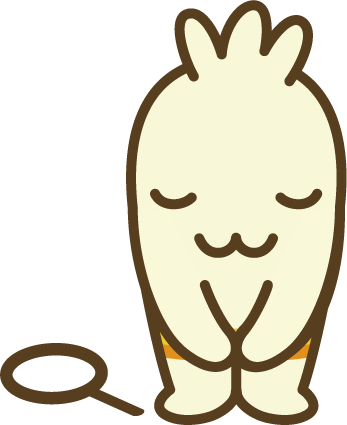 © K.K. Ashisuto
38
WF-108620230817
39